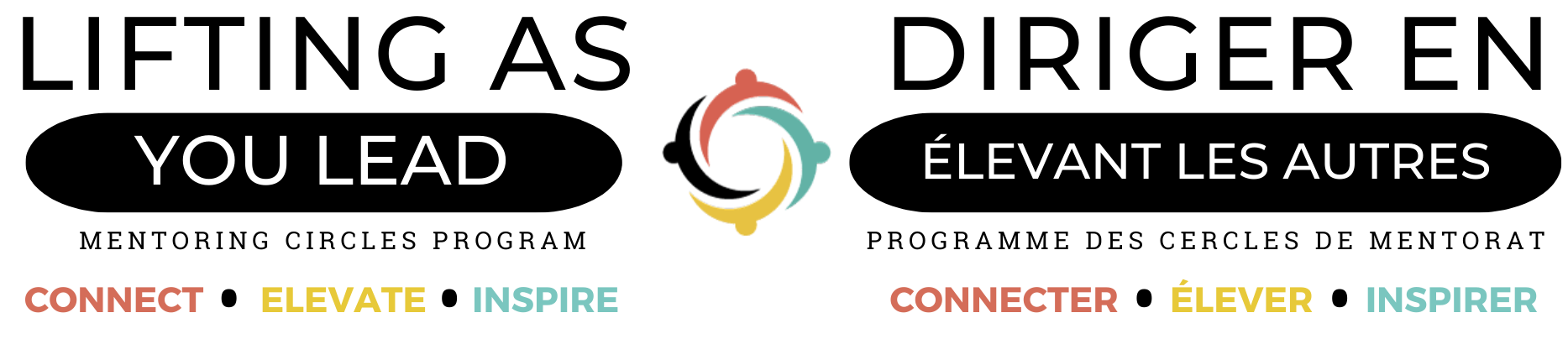 Rencontrez les membres de votre Cercle
2024
[Speaker Notes: Bienvenue à toutes et à tous à notre session « Rencontrez les membres de votre Cercle » pour Diriger en élevant les autres 2024 !]
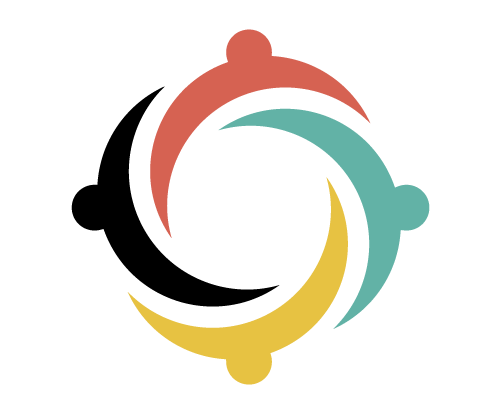 Rencontrez les membres de votre Cercle
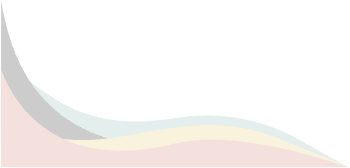 [Speaker Notes: Bienvenue dans Diriger en élevant les autres : Programme des cercles de mentorat (DEAPCM) ! Ce guide a pour but de vous guider dans les premières étapes que vous allez franchir en tant que Cercle. Le Bureau de la diversité et de l'inclusion du Groupe des matériels espère que cette session donnera à chacun l'occasion de se présenter, de déterminer l'heure des séances du cercle et de se porter volontaire pour être chef de cercle ou chef de cercle adjoint pour l'une des cinq réunions du Cercle.]
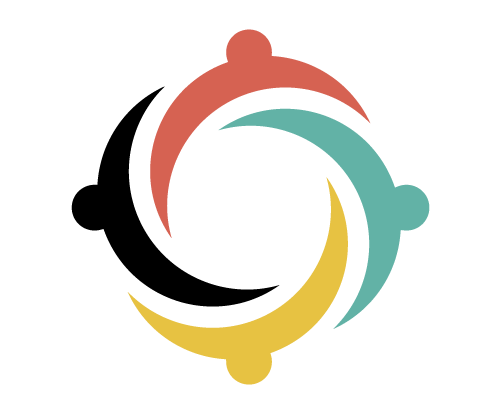 Message des fondateurs
« Merci » ne suffit pas à décrire à quel point nous sommes heureuses que vous ayez pris l'engagement de vous joindre à la 4e édition de Diriger en élevant les autres : Programme des cercles de mentorat, organisé par le Bureau de la diversité et de l'inclusion, Groupe des matériels, Défense nationale et ouvert à tous les membres de la fonction publique fédérale.

Ce qui a commencé comme une simple idée parvenant de nos consultations est devenue un réseau florissant qui répond au désir pour du réseautage significatif et pour de la croissance professionnelle.

L'union fait la force

Vous faites maintenant partie d'un réseau diversifié de plus de 1100 de leaders à l'esprit ouvert, répartis dans un Cercle : un petit groupe de confiance pour la réalisation des objectifs dans un espace sécuritaire. Ce Cercle facilitera l’apprentissage des expériences et des perspectives diverses des autres, élargissant ainsi vos connaissances et vos compétences tactiques.

Le DEAPCM offre une occasion unique à chacun(e) de se sentir valorisé(e) et respecté(e) pour ses contributions. Les relations que vous établissez dans ce programme accéléreront les progrès et favoriseront la responsabilisation.
Nancy Tremblay
Sous-ministre adjointe, Matériel, Défense nationale
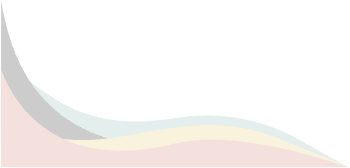 Samantha Moonsammy
Chef de la section Diversité et Inclusion, 
Matériel, Défense nationale
[Speaker Notes: Voici un message des fondateurs du programme si vous souhaitez le lire dans votre Guide de discussion PDF [première des deux diapositives].]
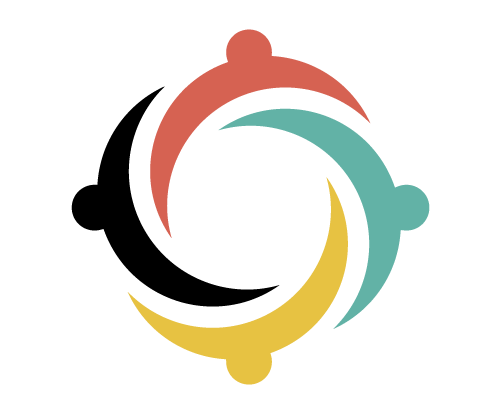 Message des fondateurs
En vous engageant activement auprès de votre Cercle, en partageant vos expériences et en favorisant les connexions, vous débloquerez des opportunités de croissance personnelle et professionnelle. Ces connaissances vous permettront de progresser dans votre carrière.

Il est temps d'agir!

Merci d'avoir répondu à l'appel à l'action, en vous engageant à créer un lieu de travail psychologiquement plus sûr pour tous, en particulier pour les personnes appartenant à des groupes qui méritent l'équité. Et ensemble, nous célébrerons tous les efforts que vous avez déployés pour vivre cette expérience.

Nous espérons que vous ressentirez un changement réel et fondamental tout au long du programme.  Merci d'être présent pour vous-même, votre famille, votre organisation et les communautés que vous êtes appelées à servir.

À l'avenir, profitez de tous les réseaux qui seront mis en place, rencontrez de nouveaux membres de DEAPCM sur MS Teams et sur LinkedIn. Profitez des Classes de maître. 

Choisissez de rester conforme avec cette nouvelle version de vous. Nous vous encourageons.
Nancy Tremblay
Sous-ministre adjointe, Matériel, Défense nationale
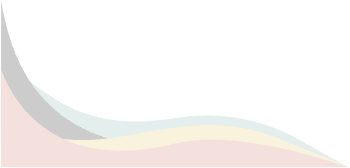 Samantha Moonsammy
Chef de la section Diversité et Inclusion, 
Matériel, Défense nationale
[Speaker Notes: Voici un message des fondateurs du programme si vous souhaitez le lire dans votre Guide de discussion PDF [deuxième des deux diapositives].]
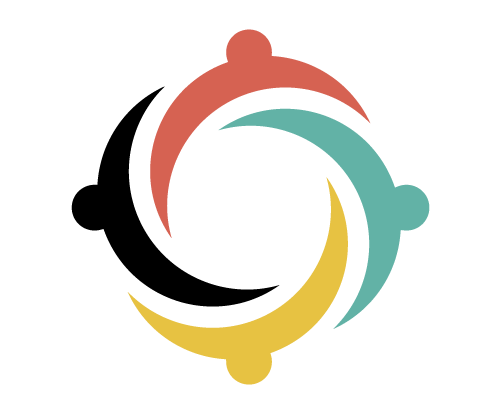 Description du programme
Élever
Inspirer
Connecter
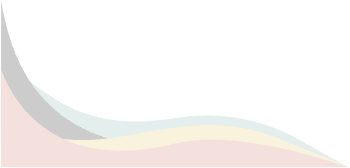 Le réseautage à travers la fonction publique fédérale
L'appel à l'action du greffier
Leadership inclusif avec intention
[Speaker Notes: Le DEAPCM est une initiative qui se fonde dans les Engagements 2020-2021 des sous-ministres en matière de diversité et d’inclusion et tente de développer l’Appel à l’action du greffier pour mieux soutenir la formation du leadership dans l'équité, l'inclusion et la lutte contre le racisme dans la fonction publique fédérale. Le programme DEAPCM vous offre donc un espace innovant ainsi que la possibilité de participer activement à l’effort de rendre votre lieu de travail plus inclusif.
Ce programme de dix semaines, composé de cinq sessions du Cercle et de cinq Classes de maître, offre aux membres une plateforme pour établir des contacts avec des collègues et des dirigeants de l'ensemble de la fonction publique fédérale, tout en développant des compétences interpersonnelles, en se familiarisant avec des compétences clés en matière de leadership et de culture et en trouvant des occasions de développement de carrière. 
En vous engageant activement auprès des membres de votre Cercle, en partageant votre histoire, vos connaissances et vos questions et en favorisant les connexions au sein du réseau DEAPCM, vous ouvrirez des perspectives de croissance personnelle et professionnelle. Les connaissances que vous acquerrez grâce à ces interactions vous permettront de progresser dans votre carrière.
Le DEAPCM est un appel à l'action pour que vous deveniez des réformateurs en partageant ce que vous avez appris avec les membres de votre organisation et en l'intégrant dans vos actions quotidiennes. En participant à ce programme, vous vous engagez à utiliser ce que vous avez appris pour créer un lieu de travail psychologiquement plus sûr pour tous, en particulier pour les membres des groupes qui méritent l'équité.]
2024 Enseignants des Classes de maître
Alejandro Gonzalez and Ginette Bailey
Ritu Bhasin
Fotini Iconomopoulos
Richard Sharpe
Gérard Étienne
Autocompassion et neuroplasticité
Leadership inclusif :
Construire des cultures d'appartenance
Dites moins, obtenez plus :
Maîtriser la négociation efficace
Les valeurs et l’éthique du travail sur les droits de la personne dans la fonction publique fédérale
Le pouvoir du parrainage :
Naviguer pour avancer dans votre carrière
18 novembre 2024
13h00 - 14h30 HE
7 octobre 2024
13h00 - 14h30 H
21 octobre 2024
13h00 - 14h30 HE
23 septembre 2024
13h00 - 14h30 HE
4 novembre 2024
13h00 - 14h30 HE
[Speaker Notes: Regardons de plus près le programme de 2024. Les enseignants des Classes de maître de cette année sont :
Gérard Étienne pour Le pouvoir du parrainage : Naviguer pour avancer dans votre carrière
Ritu Bhasin pour Leadership inclusif : Construire des cultures d’appartenance
Fotini Iconomopoulos pour Dites moins, obtenez plus :  Maîtriser la négociation efficace
Richard Sharpe pour Les valeurs et l’éthique du travail sur les droits de la personne dans la fonction publique fédérale
Alejandro Gonzalez et Ginette Bailey pour Autocompassion et neuroplasticité
Les Classes de maître sont enregistrées et peuvent être visionnées ultérieurement si vous n'êtes pas en mesure d'y assister en direct. Cette année, les professeurs viendront au Salon DEAPCM le jeudi suivant leur Classe de maître pour une discussion plus intime avec nous tous.]
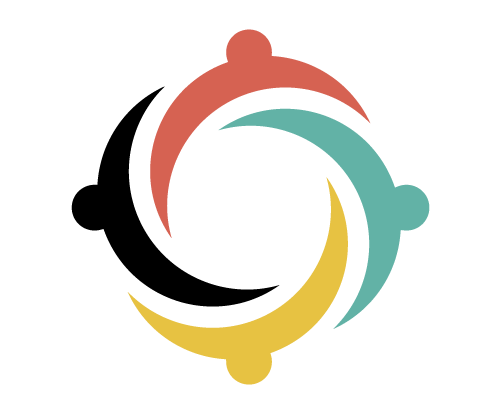 Thèmes du Cercle
Parrainage et développement de carrière
Octobre 1 - 2

Leadership inclusif
Octobre 15 - 16

Maîtriser l'art de la négociation
Octobre 29 - 30

Diversité, équité, inclusion et accessibilité : Une approche non performative
Novembre 12 - 13

Autocompassion et neuroplasticité
Novembre 26 - 27
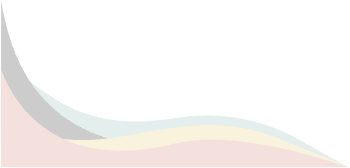 [Speaker Notes: Les cinq thèmes des Cercles pour la cohorte 4 du DEAPCM sont :
Parrainage et développement de carrière
Leadership inclusif
Maîtriser l'art de la négociation
Diversité, équité, inclusion et accessibilité : Une approche non performative
Autocompassion et neuroplasticité]
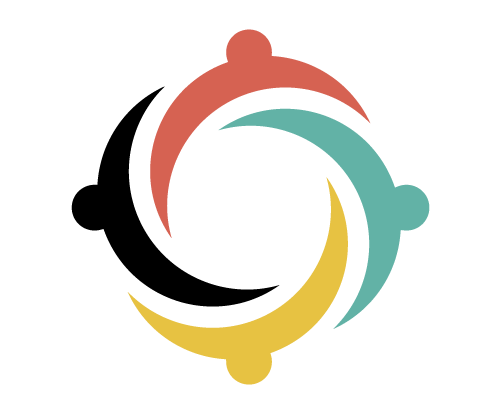 Avantages et Boîte à outils
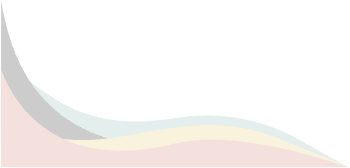 [Speaker Notes: Ce programme présente plusieurs avantages pour élargir votre boîte à outils professionnelle :
Classes de maître avec des experts dans la matière
Guides de discussion
Meilleures pratiques de mise en réseau
Salon hebdomadaire DEAPCM 
Formulaire écrits
Courriels
Engagements en ligne (c.-à-d. : LinkedIn, MS Teams)
Événements locaux en personne (facultatifs ; organisés par des membres bénévoles du DEAPCM à travers le Canada)]
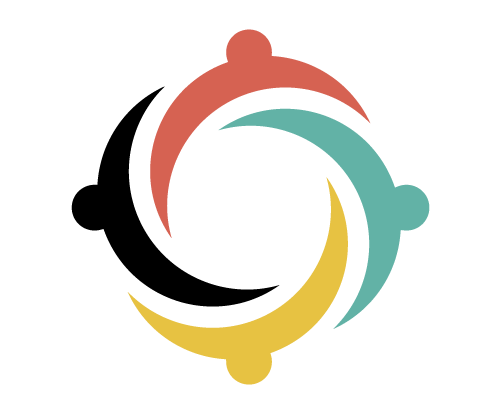 Logistique
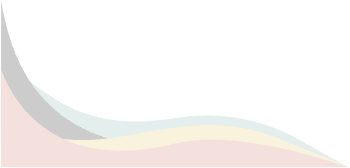 [Speaker Notes: Logistique du Cercle :
90 minutes et 120 minutes pour la cinquième réunion Cercle
Pour une collaboration maximale et des attentes claires
Les réunions Cercles auront comme montant optimale de 6 à 8 membres]
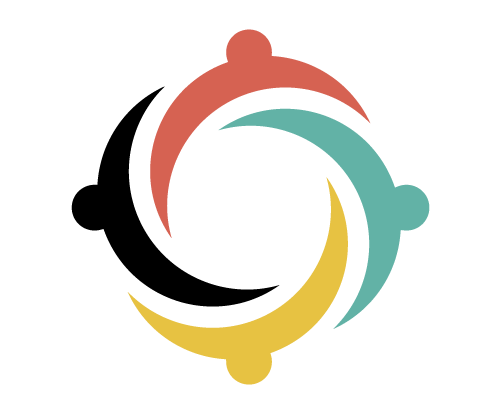 Règles de base et valeurs du Cercle
Égalité : Chaque membre participe de 
manière égale

Substance : Partager ce qui est 
important 

Ouverture : Écouter sans juger

Respect : Traiter les autres comme ils aimeraient être traités
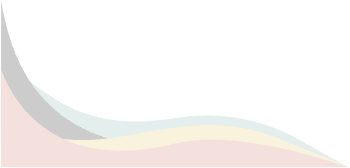 [Speaker Notes: Prenons un moment pour réviser les règles de base et les valeurs des Cercles, ainsi que les règles de base et les valeurs des participants (retrouver sur la diapositive suivante) :
Égalité : Chaque membre participe de manière égale 
Substance : Partager ce qui est important 
Ouverture : Écouter sans juger
Respect : Traiter les autres comme ils aimeraient être traités]
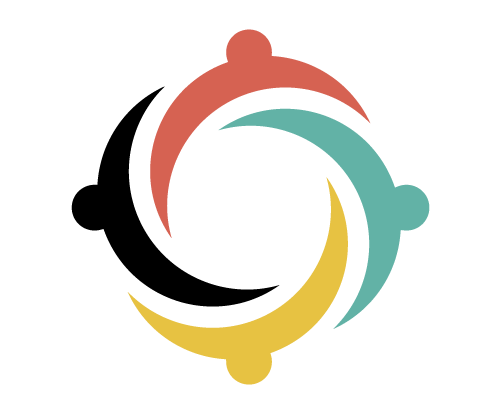 Règles de base et valeurs des participants
Confidentialité - la confiance est essentielle.
Apportez votre pleine entièreté de soi et votre mentalité de débutant 
à chaque session. Venez bien nourrit et buvez 
assez d'eau.
Gardez votre caméra allumée pour que tout le monde se 
sente en sécurité et connecté. 
Soyez franc et honnête - écouter avec empathie. 
Soyez prêt à vous engager avec vos pairs.
Éliminez les distractions externes.
Ne pas activer votre microphone, sauf pour poser des questions et contribuer à 
la discussion.
Soyez pleinement présent et assistez aux cinq semaines - pas de multitâche.
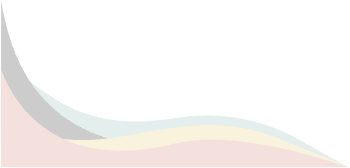 [Speaker Notes: Prenons le temps de passer en revue les règles de base et les valeurs des participants : 
Confidentialité - la confiance est essentielle.
Apportez votre pleine entièreté de soi et votre mentalité de débutant à chaque session. Venez bien nourrit et buvez assez d'eau.
Gardez votre caméra allumée pour que tout le monde se sente en sécurité et connecté. Soyez franc et honnête - écouter avec empathie. 
Soyez prêt à vous engager avec vos pairs.
Éliminez les distractions externes.
Ne pas activer votre microphone, sauf pour poser des questions et contribuer à la discussion.
Soyez pleinement présent et assistez aux cinq semaines - pas de multitâche.]
Critères de tolérance zéro
Nous valorisons et défendons l'égalité, la 
substance, la transparence et le respect. Des 
commentaires discriminatoire, de l'énergie 
négative constante et des observations insultantes 
pourraient résulter dans un blocage d'accès au reste des réunions et aux autres sessions du programme à l'avenir.
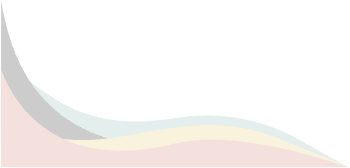 [Speaker Notes: Nous valorisons et défendons l'égalité, la substance, la transparence et le respect. Des commentaires discriminatoire, de l'énergie négative constante et des observations insultantes pourraient résulter dans un blocage d'accès au reste des réunions et aux autres sessions du programme à l'avenir.]
Comment allons-nous nous tenir mutuellement 
responsables ?
S'engager à respecter les règles de base
Réfléchir à la manière dont nous pouvons 
nous soutenir mutuellement
Pratiquer l'autoréflexion
Un Rappel :
Faites de votre mieux dans les réunions Cercles, vous n'avez pas besoin de tout faire. Utilisez votre bon jugement !
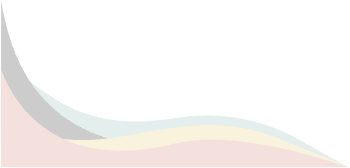 [Speaker Notes: Ensemble, engageons-nous à respecter ces règles de base : 
-Tout le monde peut s'exprimer sur un pied d'égalité
-Chacun respecte les opinions, les perspectives et les idées des autres.
-Chacun est libre de demander ce dont il a besoin.
-Personne n'a tort
-Nous aborderons nos cercles avec curiosité, sans jugement ni parti pris.
-Nous respecterons la confidentialité de chacun et de tout ce qui est partagé dans notre Cercle.

Dans l'ensemble du DEAPCM, posons-nous les questions suivantes :
Comment pouvons-nous nous soutenir au mieux les uns les autres au cours de ce voyage ?
De quoi avez-vous besoin pour réussir dans cette aventure ?
Qu'attendons-nous les uns des autres en matière de préparation, d'assiduité et de participation au cercle ? 
Comment pouvons-nous nous tenir mutuellement responsables de la préparation et de la participation à notre cercle ?
-Quelles sont les attentes à l'égard d'une personne qui doit s'absenter d'un cercle ou qui sera en retard ? (c.-à-d. combien de temps à l'avance ? possibilité de reporter la séance ? etc.)
-Comment se dire des vérités dures les uns aux autres ?
Qu'espérez-vous réaliser dans le cadre de ce cercle ?
Comment pouvons-nous nous soutenir au mieux les uns les autres au cours de ce voyage ?
De quoi avez-vous besoin pour réussir ce parcours ?
-Quelles sont nos attentes les uns envers les autres en ce qui concerne la préparation, l'assiduité et la participation au cercle ? 
Comment pouvons-nous nous tenir mutuellement responsables de la préparation et de la participation à notre cercle ?
-Quelles sont les attentes à l'égard d'une personne qui doit s'absenter d'un cercle ou qui sera en retard ? (c.-à-d. combien de temps à l'avance ? possibilité de reporter la séance ? etc.)
-Comment se dire des vérités dures les uns aux autres ?
Qu'espérez-vous réaliser dans le cadre de ce cercle ?

Pratiquez l'auto-réflexion :
Qui est-ce que je veux être lorsque je participe à notre cercle ?
Quel sera le rôle de mon critique intérieur ?
Qu'est-ce que je veux créer/changer dans ce domaine de ma vie ?
Suis-je ouvert à la remise en question de mes hypothèses ?

Et un rappel pour nous de faire ce que nous pouvons dans les cercles, nous n'avons pas besoin d'aller jusqu'au bout. Nous utiliserons notre meilleur jugement !]
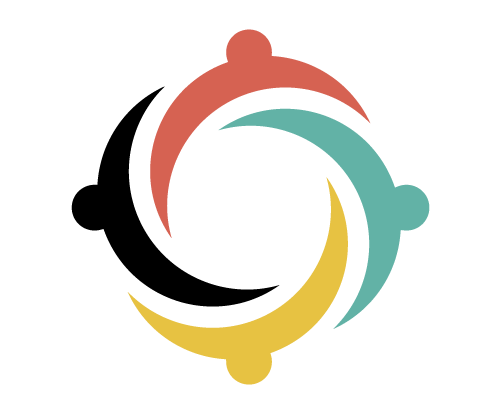 Exigences du programme
Participer activement aux 5 réunions Cercles
      (programmé par votre groupe Cercle)

Participez aux Classes de maître pour enrichir votre expérience et votre 
       apprentissage. 
       (invitations dans vos calendriers)

Compléter les 6 formulaires écrites
      (rappels dans vos calendriers)
Avantages facultatifs du DEAPCM
Salon hebdomadaire DEAPCM (invitations dans vos calendriers)

Événements locaux en personne (organisés par des membres bénévoles de DEAPCM à travers le Canada)

Engagements en ligne (LinkedIn, MS Teams)
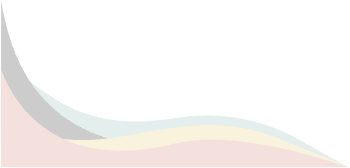 [Speaker Notes: Exigences du programme
Participer activement aux 5 réunions de Cercle 
(programmé par votre groupe Cercle)
Participez aux Classes de maître pour enrichir votre expérience et votre apprentissage. 
(invitations dans vos calendriers)
Compléter les 6 formulaires écrites
(rappels dans vos calendriers)
Avantages facultatifs du DEAPCM
Salon hebdomadaire DEAPCM (invitations dans vos calendriers)
Événements locaux en personne (organisés par des membres bénévoles du DEAPCM à travers le Canada)
Engagements en ligne (LinkedIn, MS Teams)]
Rencontrez les membres de votre Cercle
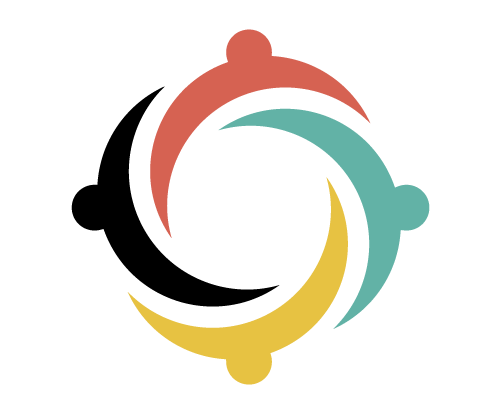 1. Bienvenue
(1 minute)
Bienvenue dans Diriger en élevant les autres : Programme des cercles de mentorat (DEAPCM) ! Ce Guide a pour but de vous guider dans vos premières démarches en tant que Cercle de mentorat. Le Bureau de la diversité et de l'inclusion du Groupe des matériels espère que cette séance donnera à chacun(e) l'occasion de se présenter, de déterminer l'heure des séances du Cercle et de se porter volontaire pour être animateur(rice) ou animateur(rice) adjoint(e) de l'une des cinq séances du Cercle.
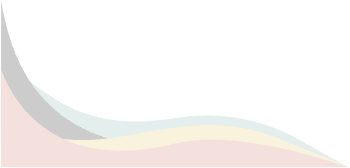 [Speaker Notes: Bienvenue dans Diriger en élevant les autres : Programme des cercles de mentorat (DEAPCM) ! Ce guide a pour but de vous guider dans les premières étapes que vous allez franchir en tant que Cercle. Le Bureau de la diversité et de l'inclusion du Groupe des matériels espère que cette session donnera à chacun l'occasion de se présenter, de déterminer l'heure des séances du cercle et de se porter volontaire pour être chef de cercle ou chef de cercle adjoint pour l'une des cinq réunions du Cercle.]
2. Activité Brise-glace - Partager vos identités
(10 minutes)
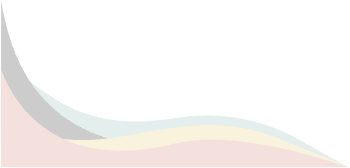 [Speaker Notes: Instructions: Chaque membre est invité à partager une « identité » ou un « carré » provenant du tableau de la diapositive suivante pendant le temps qui lui est imparti. Utilisez cette activité créative pour partager votre histoire unique.
(1 minute par membre)]
[Speaker Notes: [1 minute par member]]
3. Partager son « raison » 
(10 minutes)
Une étape importante pour cultiver la connexion au sein de nos Cercles est de 
réfléchir sur les motivations qui nous poussent à participer dans ces activités. Dans 
un esprit de dialogue, nous sommes encouragés à partager notre RAISON avec 
notre Cercle et à explorer nos aspirations en ce qui concerne les perspectives 
indispensables offertes par ces Guides.
Cette prochaine activité vise à favoriser la compréhension, la connexion et un sens commun de notre but, alors que nous explorons l'importance de nos efforts individuels et collectifs au sein de la communauté DEAPCM.
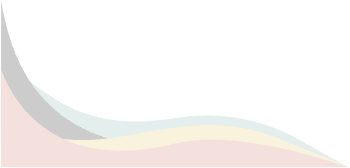 [Speaker Notes: Une étape importante pour cultiver la connexion au sein de nos Cercles est de réfléchir sur les motivations qui nous poussent à participer dans ces activités. Dans un esprit de dialogue, nous sommes encouragés à partager notre RAISON avec notre Cercle et à explorer nos aspirations en ce qui concerne les perspectives indispensables offertes par ces Guides.

Cette prochaine activité vise à favoriser la compréhension, la connexion et un sens commun de notre but, alors que nous explorons l'importance de nos efforts individuels et collectifs au sein de la communauté DEAPCM.

Instructions : Chaque membre du Cercle prendra une minute pour partager leur réponse à une des questions suivantes :
Pourquoi avez-vous rejoint DEAPCM?
Comment espérez-vous que DEAPCM vous permettra d'enrichir vos connaissances et d'ajouter à votre boîte à outils de leadership?]
4. Préparation pour les Cercle
(10 minutes)
Chaque Cercle est responsable de :

Choisir les animateur(rice)s de Cercle et les adjoint(e)s aux 
animateur(rice)s de Cercle
Établir le calendrier pour les 5 réunions de Cercle
Participer activement à toutes les activités de Cercle
Examiner chaque Guide de discussion et chaque vidéo (le cas échéant) avant les réunions de Cercle
Réalisation de toutes les activités après le Cercle, y compris les formulaires écrites bihebdomadaires
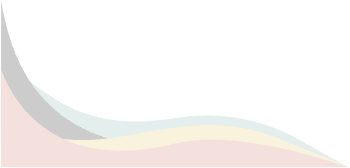 [Speaker Notes: Chaque Cercle est responsable pour :
Choisir les animateur(rice)s de Cercle et les adjoint(e)s aux animateur(rice)s de Cercle
Établir le calendrier pour les 5 réunions de Cercle
Participer activement à toutes les activités de Cercle
Examiner chaque Guide de discussion et chaque vidéo (le cas échéant) avant les réunions de Cercle
Réalisation de toutes les activités après le Cercle, y compris les formulaires écrites bihebdomadaires]
4.1 Sélection de l'animateur(rice) de Cercle et de l'animateur(rice) adjoint(e) de Cercle
(5 minutes)
Les animateur(rice)s de Cercle et les animateur(rice)s adjoint(e)s de 
Cercle font partie intégrante de nos prochaines sessions de Cercle. Se 
porter volontaire pour ces responsabilités va au-delà de la participation : 
c'est une occasion de façonner le parcours des Cercles et de cultiver vos compétences en leadership. Des membres différents vont assumer les responsabilités de direction à chaque réunion de Cercle. Pour la prochaine étape de cette session « Rencontrez les membres de votre Cercle », nous vous demandons d'assumer un rôle de leader en vous portant volontaire pour être animateur(rice) de Cercle ou animateur(rice) adjoint(e) de Cercle pour l'une des cinq sessions de Cercle.
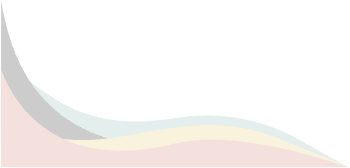 [Speaker Notes: Les Animateurs de Cercle et les Animateurs de Cercle Adjoints font partie intégrante de nos prochaines sessions de Cercle. Se porter volontaire pour ces responsabilités va au-delà de la participation ; c'est s'engager à façonner le parcours et à cultiver le leadership. Chaque session du cercle demande à différents membres d'assumer les responsabilités du leadership. Pour la prochaine étape de la session « Rencontrez les membres de votre cercle », nous vous demandons d'assumer un rôle de leader en vous portant volontaire pour être Animateur de Cercle ou Animateur de Cercle Adjoint pour l'une des cinq sessions du Cercle. [passer à la diapositive suivante]]
Pour vous aider à choisir un rôle, voici les responsabilités qui 
incombent à l'animateur(rice) de Cercle et à l'animateur(rice) 
adjoint(e) de Cercle pendant le programme :
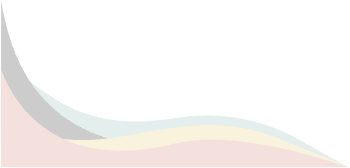 [Speaker Notes: Pour vous aider à choisir un rôle, voici les responsabilités qui incombent à l'animateur(rice) de Cercle et à l'animateur(rice) adjoint(e) de Cercle pendant le programme :

Animateur(rice) de Cercle
Apporter une énergie positive
Renforcer les règles et les attentes
Rester conscient(e) de votre vitesse d'élocution
Établir le rapport au sein du Cercle
Assurer la logistique de la session
Être un point de contact avec les membres de votre Cercle

Animateur(rice) adjoint(e) de Cercle
Suivre le temps pendant les réunions de Cercle
Fournir de l'assistance technique
Apporter une énergie positive
Renforcer les règles et les attentes

[En tant que groupe, choisissez maintenant les Animateurs et les Animateurs adjoints pour les 5 réunions en Cercle. S'il n'y a pas assez de temps, veillez à choisir au moins un Animateur et un Animateur adjoint pour la première session du Cercle.]]
4.2 Établir le calendrier pour vos session de Cercle
(5 minutes)
Chaque Cercle a été formé sur la base de plusieurs facteurs, y compris le 
bloc horaire préféré indiqué par chaque membre sur nos formulaires 
d'inscription. C'est le moment de choisir une période de 90 minutes 
(120 minutes pour la cinquième réunion de Cercle) à l'intérieur de ce bloc 
horaire qui convient à ce groupe.
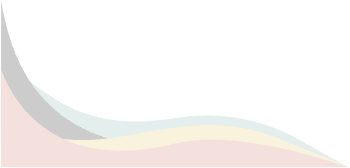 [Speaker Notes: Chaque Cercle a été formé sur la base de plusieurs facteurs, y compris le bloc horaire préféré indiqué par chaque membre sur nos formulaires d'inscription. C'est le moment de choisir une période de 90 minutes (120 minutes pour la cinquième réunion de Cercle) à l'intérieur de ce bloc horaire qui convient à ce groupe.

Instructions : Confirmer que tous les membres du Cercle sont disponibles pour le bloc horaire indiqué dans le courriel envoyé par l'équipe du programme DEAPCM et travailler ensemble pour déterminer le meilleur moment pour tous les membres. 

Demandez à un membre du Cercle d'établir les cinq réunions de Cercle pendant les 90 minutes choisies (120 minutes pour la cinquième réunion de Cercle) et d'envoyer les invitations aux autres membres du Cercle figurant sur la liste (y compris ceux qui n'assistent pas à cette session).]
5. Synthèse : Prochaines étapes et quelques mots de conclusion
(4 minutes)
Merci à tous pour votre participation active à cette séance de Rencontrez les membres de 
votre Cercle. Après avoir partagé certaines de nos identités et nos « raisons » de rejoindre le 
programme, nous espérons que nous nous sentons tous prêts à apprendre et à grandir 
alors que nous commençons notre parcours au sein de DEAPCM.
Launch : DEAPCM 2024 débutera officiellement avec le lancement du programme qui 
aura lieu le mardi 17 septembre à 13 h 00 ET! Consultez votre courriel ou votre calendrier 
pour plus de renseignements sur cette session.
Classe de maître : Notre première Classe de maître aura lieu le lundi 23 septembre à 13 h 00 ET. Cette Classe de maître de 90 minutes est un cours de coaching pratique sur le parrainage et le développement de carrière. Les invitations aux cinq Classes de maître vous ont été envoyées avant le début de cette cohorte DEAPCM. Veuillez consulter votre calendrier pour plus de détails.
Le prochain Cercle : La première réunion de Cercle sera consacrée au parrainage et au développement de carrière. Nous explorerons le concept de parrainage : un changement des règles du jeu qui va au-delà du mentorat traditionnel et qui a le potentiel d'avoir un impact positif sur nos carrières.
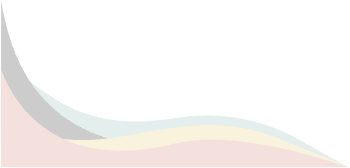 Merci à toutes et à tous! Portez-vous bien, prenez soin de vous et on se reverra au lancement du programme le mardi 17 septembre, de 13 h 00 à 14 h 30.
[Speaker Notes: Merci à tous pour votre participation active à cette séance de Rencontrez les membres de votre Cercle. Après avoir partagé certaines de nos identités et nos « raisons » de rejoindre le programme, nous espérons que nous nous sentons tous prêts à apprendre et à grandir alors que nous commençons notre parcours au sein de DEAPCM.

Launch : DEAPCM 2024 débutera officiellement avec le lancement du programme qui aura lieu le mardi 17 septembre à 13 h 00 ET! Consultez votre courriel ou votre calendrier pour plus de renseignements sur cette session.
Classe de maître : Notre première Classe de maître aura lieu le lundi 23 septembre à 13 h 00 ET. Cette Classe de maître de 90 minutes est un cours de coaching pratique sur le parrainage et le développement de carrière. Les invitations aux cinq Classes de maître vous ont été envoyées avant le début de cette cohorte DEAPCM. Veuillez consulter votre calendrier pour plus de détails.
Le prochain Cercle : La première réunion de Cercle sera consacrée au parrainage et au développement de carrière. Nous explorerons le concept de parrainage : un changement des règles du jeu qui va au-delà du mentorat traditionnel et qui a le potentiel d'avoir un impact positif sur nos carrières.
Merci à toutes et à tous! Portez-vous bien, prenez soin de vous et on se reverra au lancement du programme le mardi 17 septembre, de 13 h 00 à 14 h 30.]
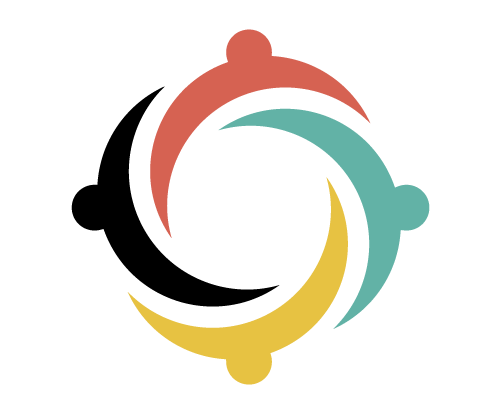 Liste de tâches à faire : 
Une coup d’œil sur la première réunion de Cercle
Consultez la page Wiki du Aperçu du programme DEAPCM pour tous les liens de la liste de tâches
Assistez à la Classe de maître le 23 septembre à 13h00 (heure de l'Est)
Assister au Salon DEAPCM le vendredi à 13h00 (heure de l'Est) (facultatif))
Remplir la liste des membres du Cercle (sur le fichier PDF du Guide de discussion)
Rejoignez le groupe LinkedIn de DEAPCM
Réviser le premier Guide de discussion sur le parrainage et le développement de carrière
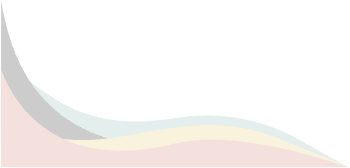 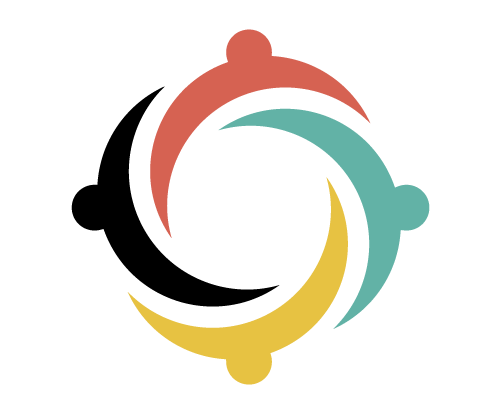 Nous joindre
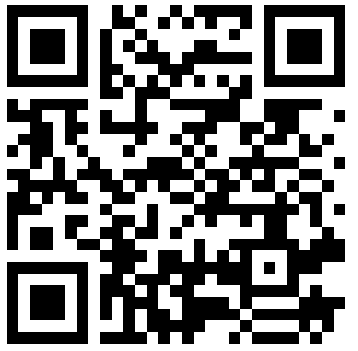 Contactez-nous sur le formulaire d’aide DEAPCM
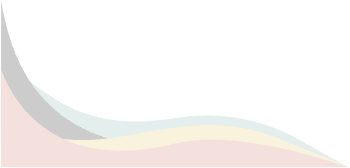 Ce Guide de discussion de Diriger en élevant les autres : Programme des cercles de mentorat a été créé par le Bureau de la diversité et de l'inclusion, Groupe des matériels, Défense nationale.
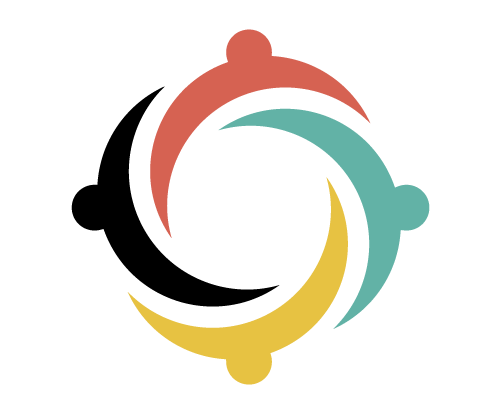 Soutien
Programme d'aide aux employés (PAE)
Le PAE offre des conseils gratuits à court terme pour des problèmes personnels ou professionnels, 
ainsi que des conseils en cas de crise.
Sans frais : 1-800-268-7708 
TTY (pour les personnes malentendantes) : 1-800-567-5803 
https://www.canada.ca/fr/gouvernement/fonctionpublique/mieux-etre-inclusion-diversite-fonction-
publique/programme-aide-employes.html

Ligne d'écoute Espoir pour le mieux-être
Accès 24 heures sur 24 et 7 jours sur 7 à des conseillers autochtones.
Disponible en français et en anglais et, sur demande, en ojibway, en cri et en inuktituk.
1-855-242-3310 
Ligne de chat via : https://www.espoirpourlemieuxetre.ca/ 

Services d'assistance aux membres et aux familles (Forces armées canadiennes)
Le service d'assistance aux membres et aux familles est un service de conseil bilingue par téléphone et en personne, disponible 24 heures sur 24 et 7 jours sur 7. Ce service est volontaire, confidentiel et disponible pour les membres des Forces armées canadiennes (FAC) et leurs familles qui ont des préoccupations personnelles qui affectent leur bien-être et/ou leur performance au travail.
https://www.canada.ca/fr/ministere-defense-nationale/services/avantages-militaires/sante-soutien/services-aide-militaires-famille.html
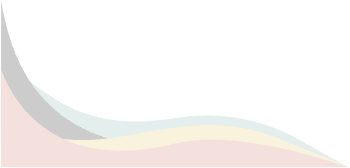 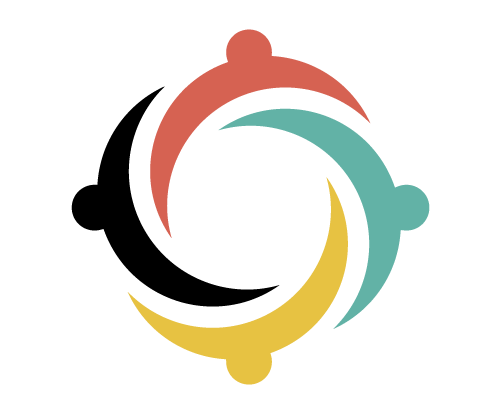 Soutien
Centre de soutien et de ressources sur l'inconduite sexuelle (Défense nationale)
Le Centre de ressources et de soutien en matière d'inconduite sexuelle (SMSRC) a été créé par le 
ministère de la Défense nationale, mais il est indépendant de la chaîne de commandement des FAC 
et n'est pas tenu de signaler les incidents d'inconduite sexuelle aux FAC. Services de soutien pour les 
membres des FAC, les employés de la fonction publique de la Défense nationale, les cadets et les 
Rangers juniors canadiens touchés par l'inconduite sexuelle et leur famille, âgés de 16 ans et plus. Des 
conseils et un soutien aux dirigeants et à la direction sur la manière de traiter les cas d'inconduite sexuelle. 
https://www.canada.ca/fr/ministere-defense-nationale/services/avantages-militaires/sante-soutien/intervention-inconduite-sexuelle.html

Ligne d’aide en cas de crise de suicide
Talk Suicide Canada offre un soutien bilingue à l'échelle nationale, 24 heures sur 24, à toute personne confrontée au suicide.
Sans frais : 1-833-456-4566. 
https://988.ca/fr

Espace Mieux-Être Canada
Soutien en matière de santé mentale et d'abus de substances. 
Sans frais : 1-866-585-0445  
https://wellnesstogether.ca/fr/
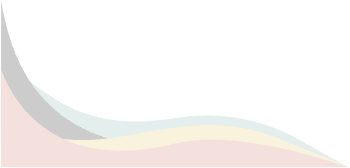 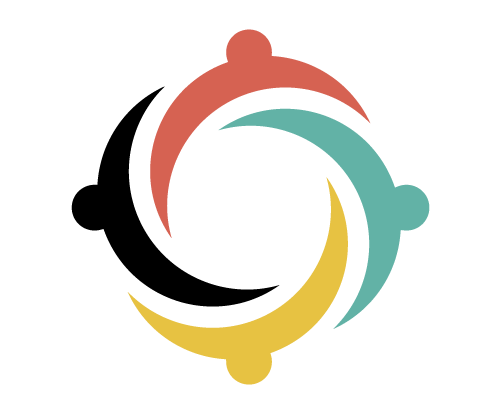 Maintenir la conversation
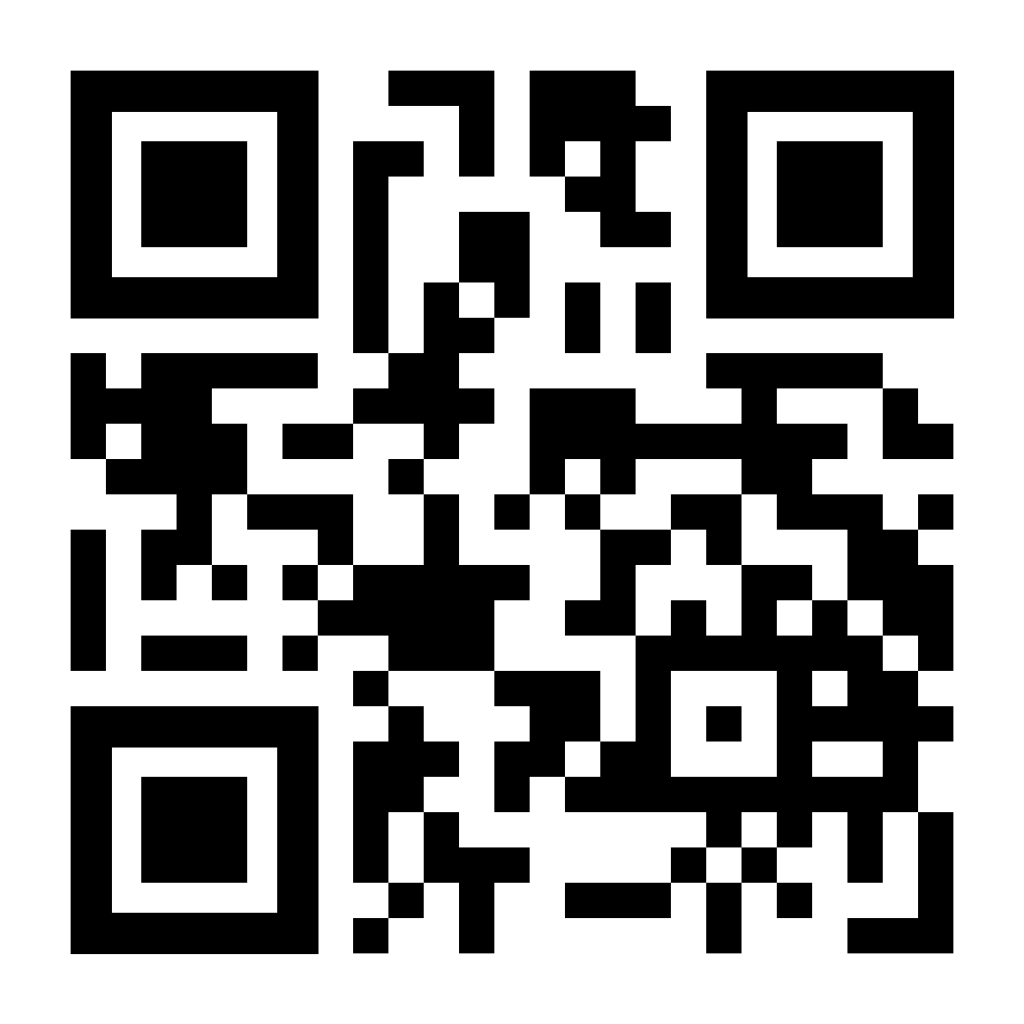 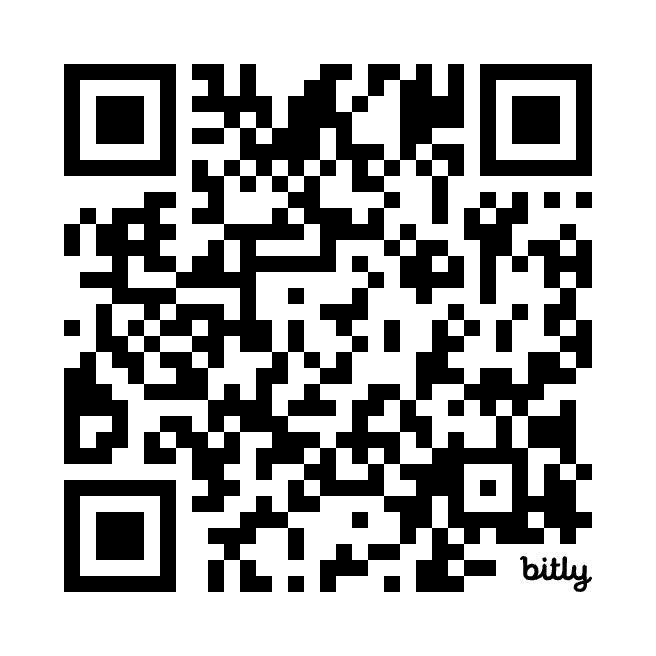 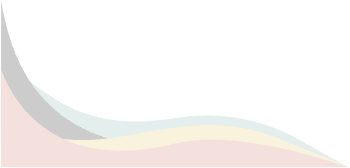 Restez au courant de toutes les initiatives du Bureau de la diversité et de l'inclusion sur
 GC Wiki
Rejoignez le groupe 
LinkedIn de DEAPCM
Merci à toutes et à tous pour votre participation !
Portez-vous bien et prenez soin de vous.
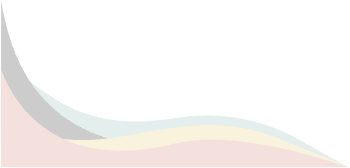